Be sure to sign up for your ChatGPT account! 
https://chat.openai.com/
Unlocking the Power of ChatGPT: Writing Effective Prompts
[Speaker Notes: Nicole – welcome and friendly reminder this is not a “how to prevent cheating” session. We hope to offer than in a future session.

Links for Jen to have open
https://chat.openai.com/
https://www.aiforeducation.io/prompt-library
https://www.timeshighereducation.com/campus/chatgpt-and-generative-ai-25-applications-teaching-and-assessment]
Hello!
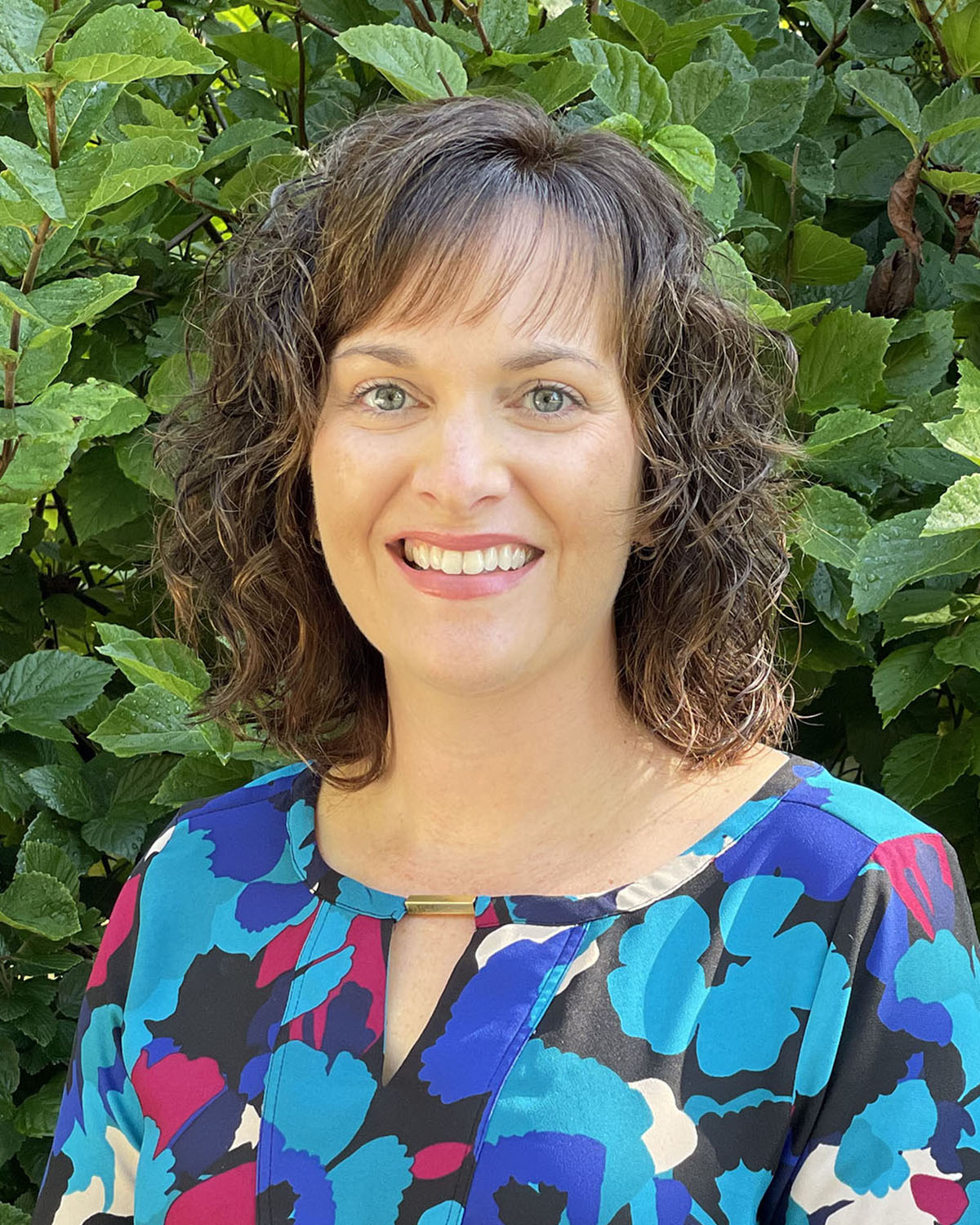 Jennifer AlbatInstructional Designer, IDLT

idlt_center@siue.edu
       @jenalbat
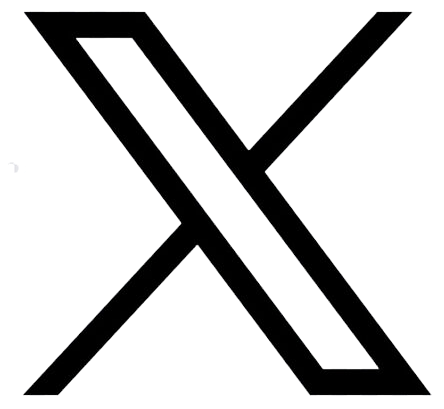 [Speaker Notes: Ask everyone to come on camera for a moment. Hello, good to see you.
I’m Jennifer with instructional design and learning technologies
Recording and slides will be sent after the session.

I have a confession to share with you. I do not consider myself an expert in AI or ChatGPT. We’re all new to this, but I’ve been researching a lot since June and feel I’ve curated good resources and advice for you. 
2 heads are better than 1. I’ve included the team’s email because they can help with questions as well.
Encourage participants to ask questions in the chat. I’ll stop at points during the presentation and take them. You can also feel free to unmute and come on camera as well at those stopping points. 
Remember to have ChatGPT up so you can investigate as we go along.

First, let’s get started with an explanation of ChatGPT.]
[Speaker Notes: https://youtu.be/WAiqNav2cRE?si=_sP1ChkHJ7iv1cTe  
Stop at 9:46
The video goes on to explain additional layers of training that ChatGPT has been through to produce its output. We’ll put the link in chat.
Remember that ChatGPT is not a search engine. It has only been trained on information through September of 2021. That means it doesn’t know about Taylor Swift dating Travis Kelce!  

Let’s do an overview of the dashboard.]
4
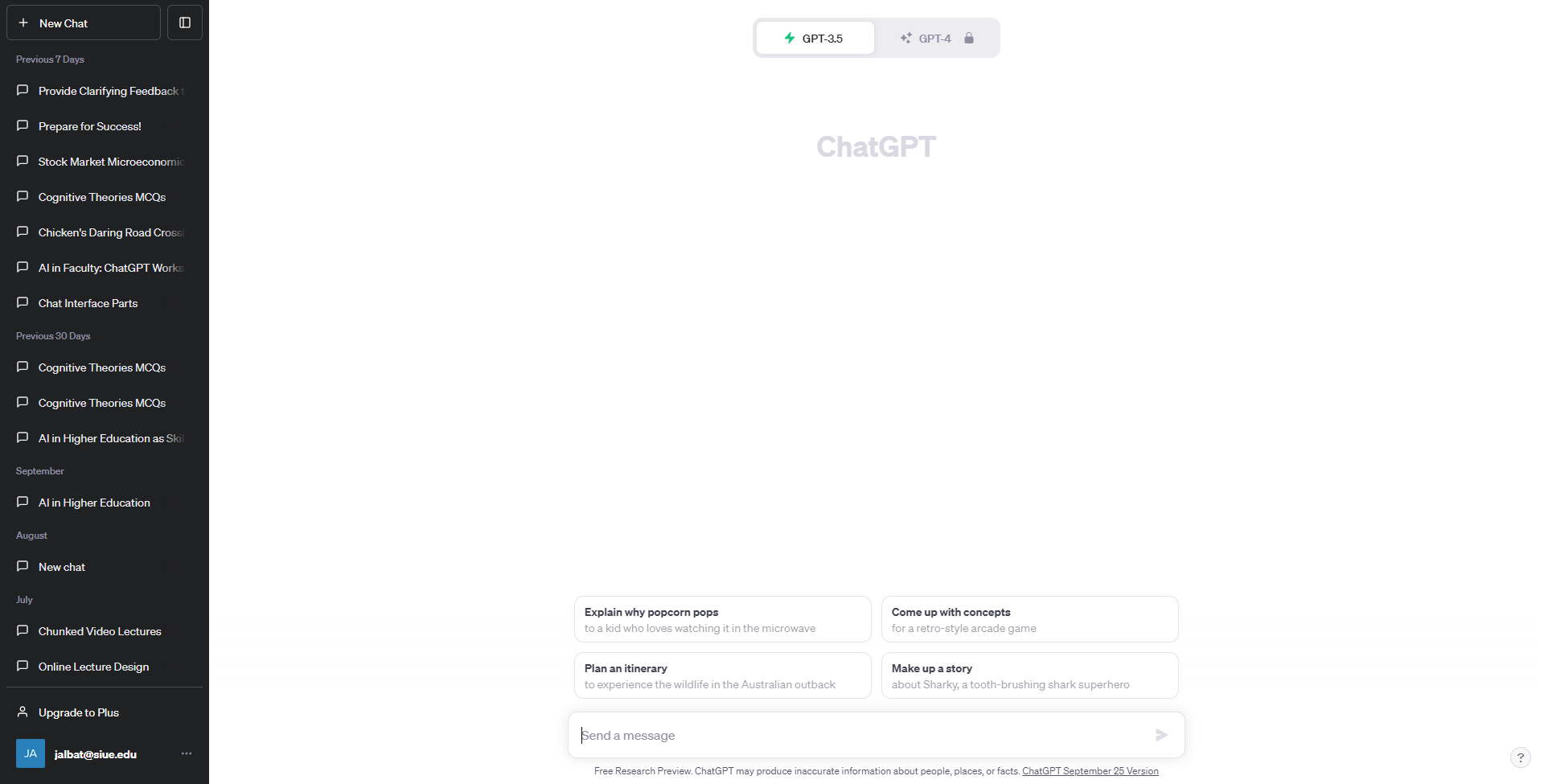 [Speaker Notes: Simplistic design
I’m using the free version of 3.5. There is a paid 4.0. The paid version is supposed to be faster and have better content.

[click]
On the left side, you’ll see the sidebar. This is where you can start a new chat or see your history of chats. Think of these as previous conversations with people.]
5
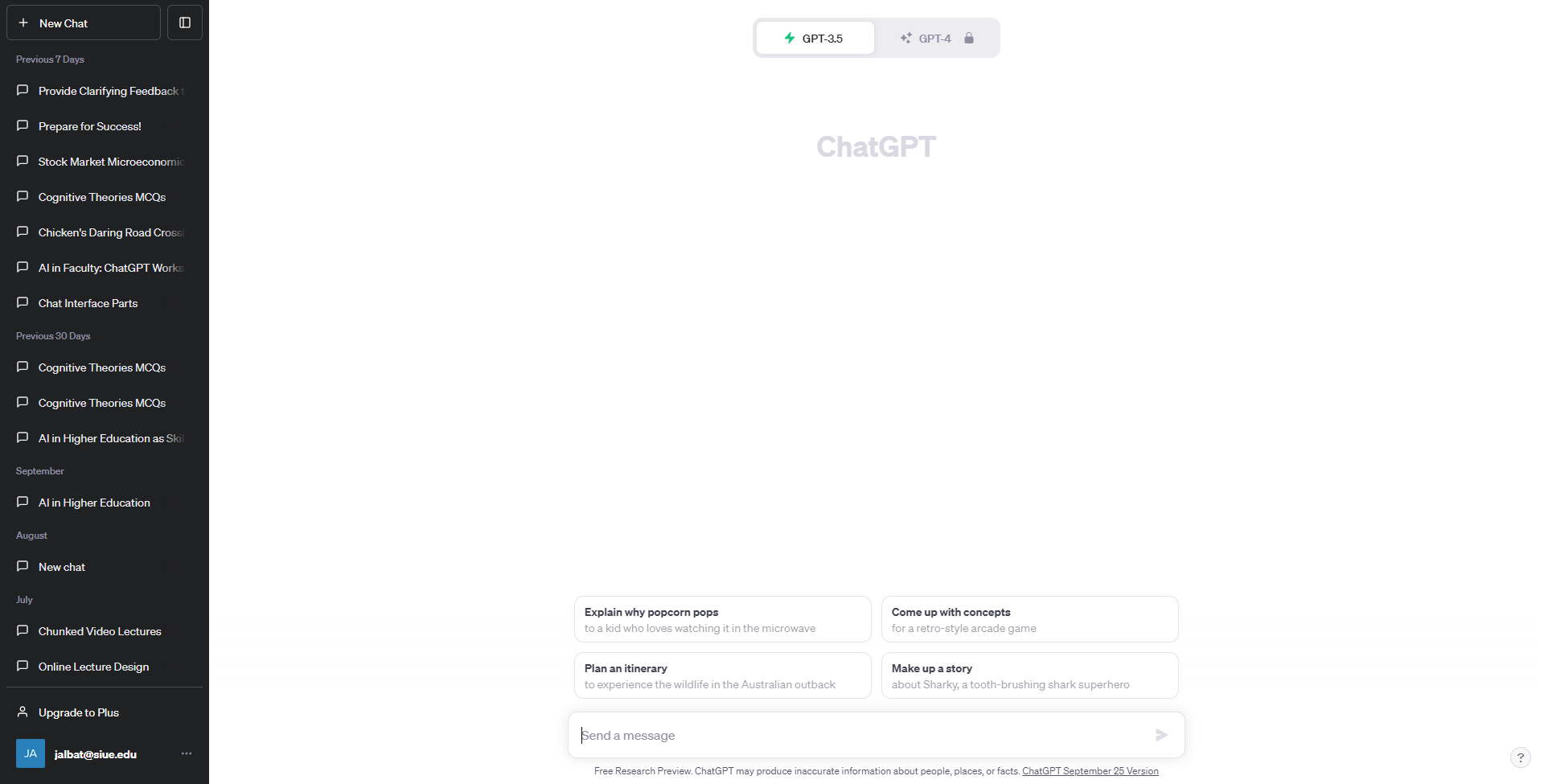 [Speaker Notes: The chat window where you’ll see the conversation back and forth.]
6
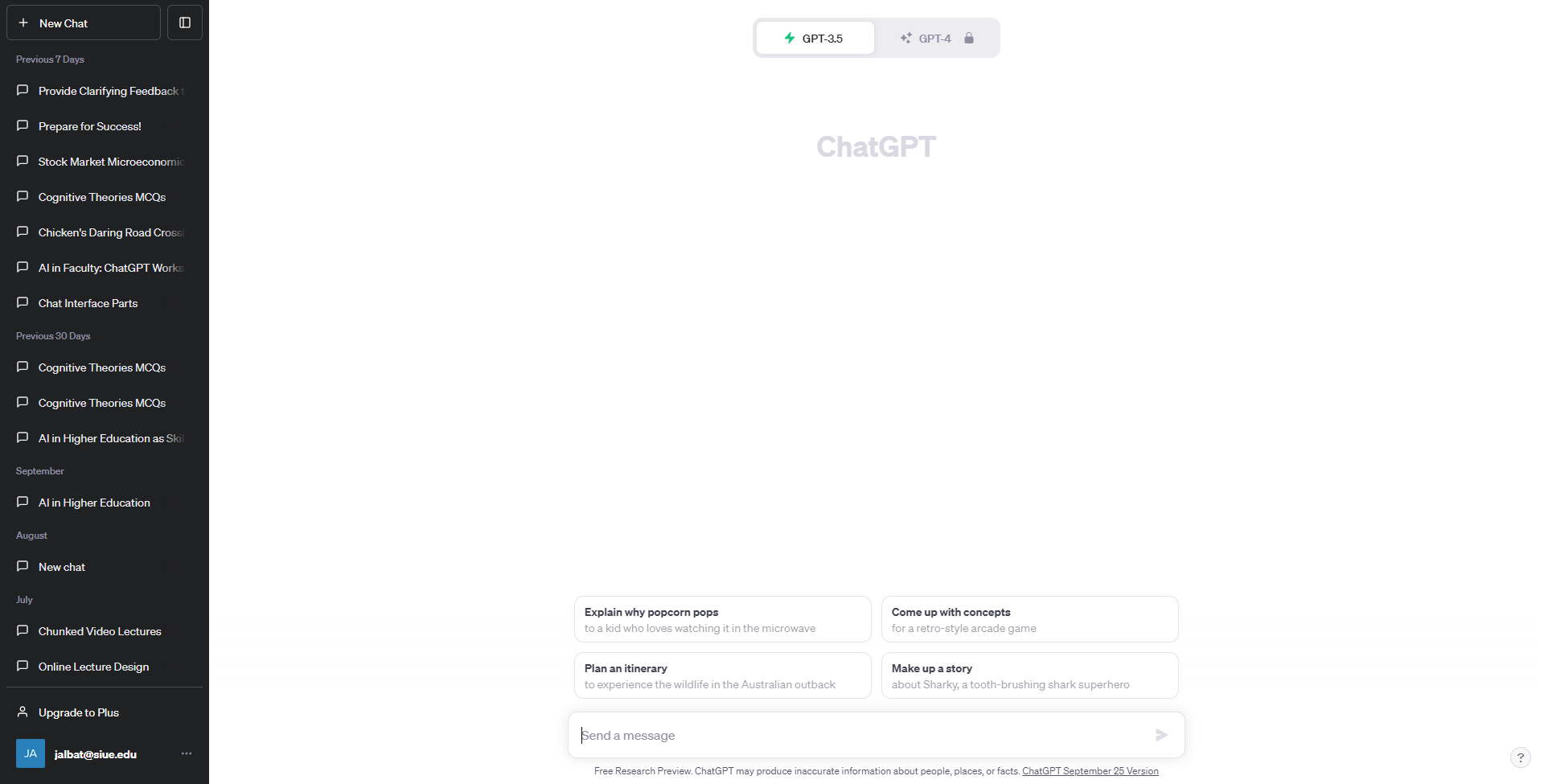 [Speaker Notes: The user input area where you enter your question.]
7
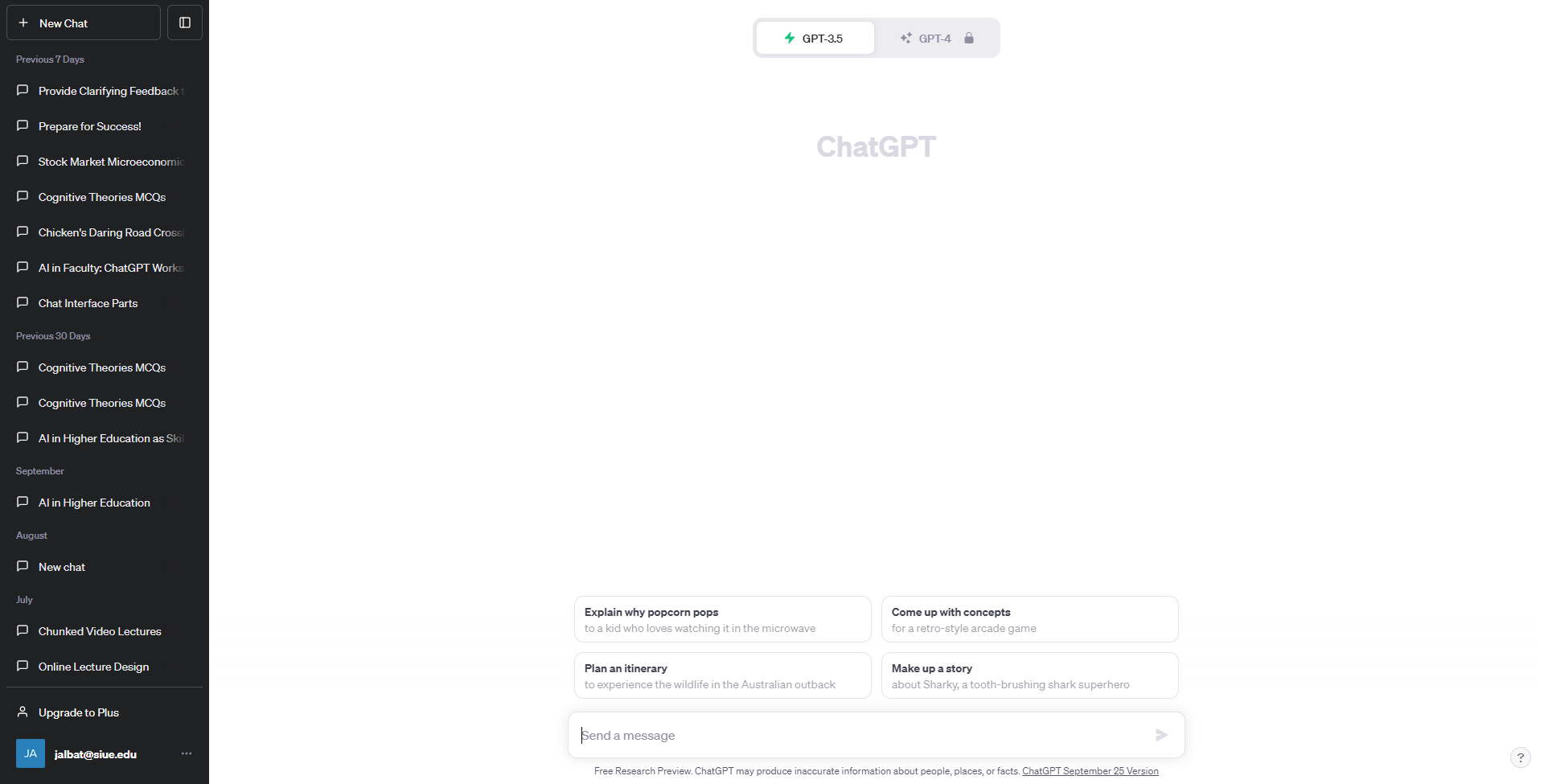 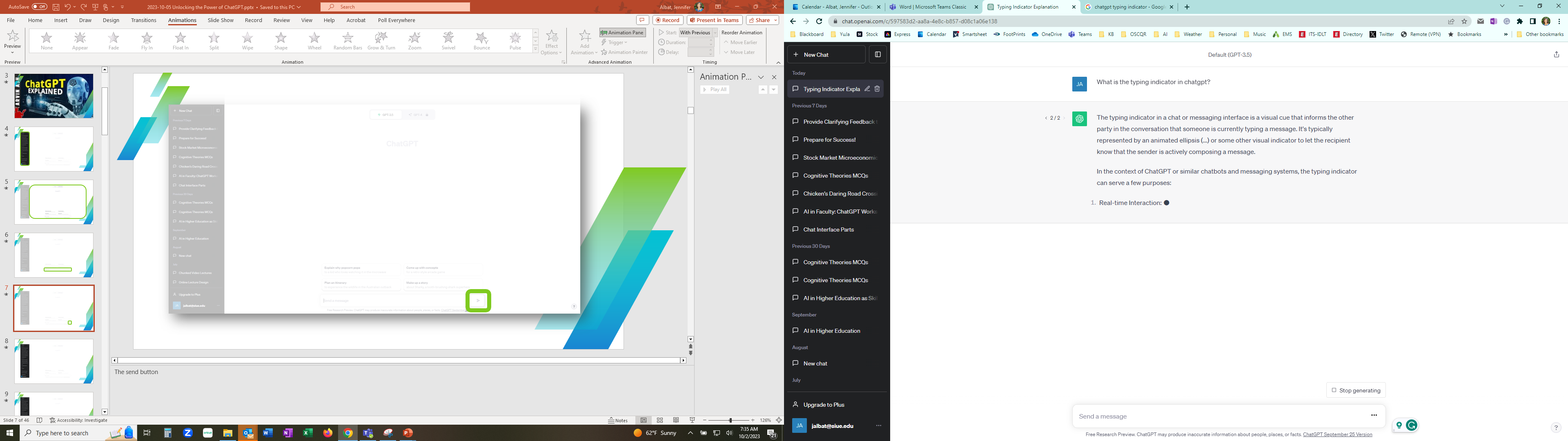 [Speaker Notes: The send button, which turns into a [click] typing indicator after you hit send.]
8
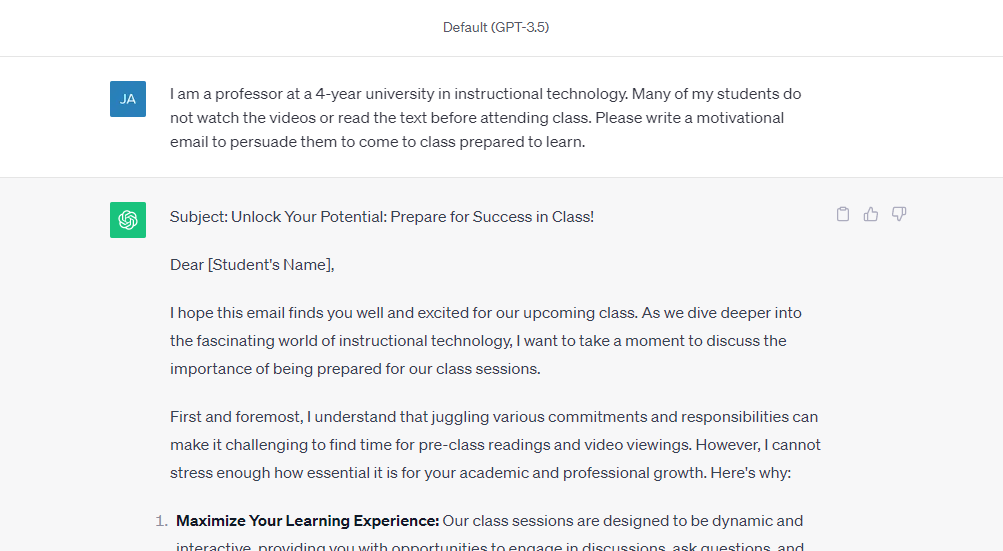 [Speaker Notes: And then in the chat window, there are some additional buttons for copying the text to the clipboard and rating the output. The more you help rate the output, the better ChatGPT will become.]
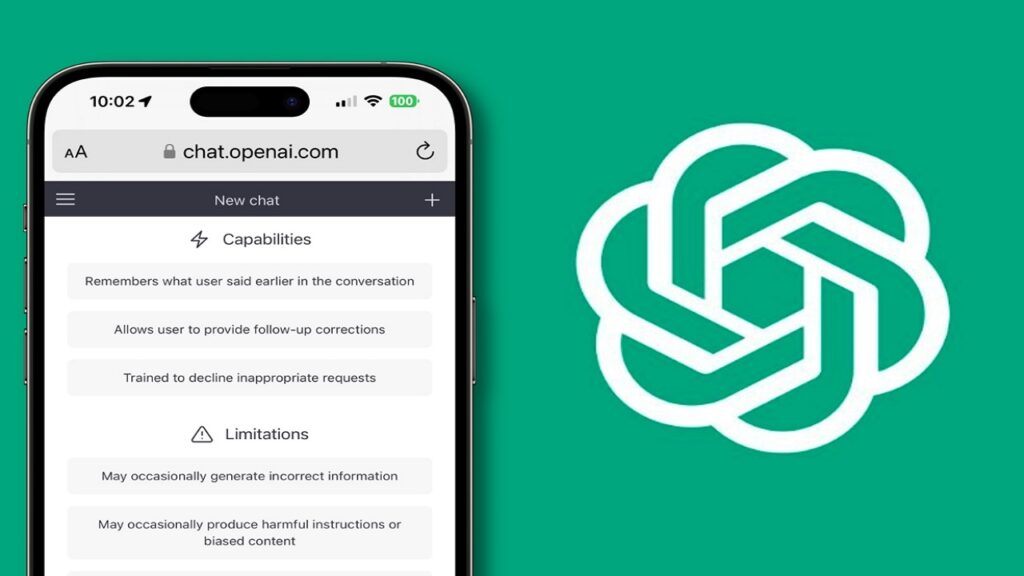 [Speaker Notes: As a reminder, ChatGPT also as an app for iOS and Android.

Image: https://www.businessofapps.com/news/openai-launches-chatgpt-mobile-app/]
Responses will be different
You try!

What is ChatGPT?
10
[Speaker Notes: Okay, so everyone go to your instance of ChatGPT.
Remember that responses will be different. Everyone try this prompt now. Type “What is ChatGPT?” in the input area.]
Questions?
What questions do you have so far?
11
[Speaker Notes: Image: Adobe Stock]
Crafting Effective Prompts
[Speaker Notes: Let’s move to how to craft effective prompts. Here are 7 key principles for how to craft the prompts.]
One Prompt, One Idea, One Conversation
[Speaker Notes: Focus each prompt on a single topic or idea. Multiple questions in one prompt can confuse the AI. Start a new chat with new questions.]
Be Specific
[Speaker Notes: Be clear and specific in your instructions. We used to say the phrase “garbage in, garbage out”, but that is particularly true with ChatGPT.  
Example: Instead of "Tell me about history," try "Provide a brief overview of the causes of World War II."]
Ask Direct Questions
[Speaker Notes: Formulate your prompts as questions whenever possible. This guides the AI in providing more structured and relevant answers. 
Example: Instead of "Discuss climate change," try "What are the main causes of climate change?"]
Use complete sentences and avoid jargon or complex language
[Speaker Notes: Frame your prompts as complete sentences or statements, rather than fragments or single words. Ensure your prompts are easily understandable by a wide audience, including those without specialized knowledge.]
Use Punctuation and Grammar
[Speaker Notes: Proper punctuation and grammar help the AI understand your prompts better. Avoid using special characters or symbols.]
Be Polite and Respectful
[Speaker Notes: I was surprised by this one, but be polite and respectful. Maintain a respectful and polite tone in your prompts. AI should be treated as you would treat a human respondent. Use your pleases and thank yous! It doesn’t always make a difference in ChatGPT’s responses, but it’s nice to practice manners anyway.]
Test and Iterate
[Speaker Notes: Don't hesitate to experiment with different prompts and see which ones yield the best results. AI responses can vary based on how you phrase your questions. 
Remember that writing effective prompts often involves a degree of trial and error.]
Principles
One Prompt, One Idea, One Conversation
Be Specific
Ask Direct Questions
Use complete sentences and avoid jargon or complex language
Use Punctuation and Grammar
Be Polite and Respectful
Test and Iterate
[Speaker Notes: By adhering to these principles and refining your prompts based on the responses you receive, you can improve the quality and relevance of the information you get from ChatGPT and similar AI models.]
Questions?
What questions do you have?
21
[Speaker Notes: Image: Adobe Stock]
Setting Custom Instructions
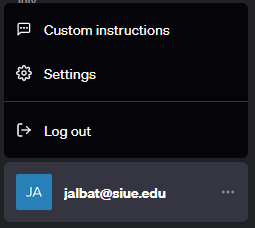 [Speaker Notes: One more thing I want to show you before we hop in and start playing is the custom instructions. Down next to your email in the bottom left-hand corner is an ellipsis, or 3 dots. Click this and then click Custom instructions. This is a shortcut for your prompts so you don’t have to enter who you are all the time. Enter text.]
Prompt Library & Higher Ed Applications
GenAI Chatbot Prompt Library for Educators
ChatGPT and generative AI: 25 applications in teaching and assessment
[Speaker Notes: You don’t have to reinvent the wheel when it comes to prompt writing. There are already sites out there that can give you a template for crafting prompts. This first one is more K-12 focused, but it certainly can be used in Higher Ed as well. (show site). The second one is 25 applications for ChatGPT in higher education. This one really has some good stuff! We’ll share those links in the chat.

So let me show you some of these uses in action and then we’ll break and start crafting our own prompts.]
Uses and Prompts
[Speaker Notes: As you saw on the 2nd site, it shows 25 different use cases for ChatGPT in higher education. I want to highlight some of those for you now. The first is for assessments.

ASSESSMENTS

PROMPT 1: I teach an introductory psychology course at a 4-year university. Please generate 10 multiple-choice questions at Bloom’s evaluation level on cognitive theories.  

PROMT 1a: Please provide feedback for correct and incorrect answer choices. 

As you can see, this would be really helpful for making more secure quizzes on Blackboard. You could upload the questions into a pool and ask them to randomly select the questions.

LESSON PLANS

PROMPT 1: Generate a lesson plan for microeconomics in higher education that includes how to read numbers in the stock market. Include the following: A teaching hook to engage students A video to help students visualize the concept A list of key vocabulary Student reading materials Lesson outline that includes direct instruction, guided practice, independent practice, and a closing activity Scaffolds for students Assessment of learning 

I really like that it gives a hook, something to catch the student’s attention at the beginning. I also like that it gives a timeframe to everything.

FEEDBACK  

PROMPT 1: In a student’s response, there are areas where they may have misunderstood the prompt or provided incomplete information. Please write a message with feedback that clarifies these areas for them.

As you can see, this would save you a lot of time in providing some detailed feedback.

EMAILS 
PROMPT 1: I am a professor at a 4-year university in instructional technology. Many of my students do not watch the videos or read the text before attending class. Please write a motivational email to persuade them to come to class prepared to learn. 

It even provides the brackets to fill in your own information. Again, a big time saver.]
Questions?
What questions do you have about crafting prompts?
25
[Speaker Notes: Image: Adobe Stock]
Your Turn!
5 Minutes
Craft a prompt
Submit it to ChatGPT
Evaluate the output
26
[Speaker Notes: We’re going to take the next 5 minutes. Keeping those 7 principles in mind, craft a prompt for a use you would use ChatGPT. Go ahead and submit it and evaluate the output.]
[Speaker Notes: https://www.youtube.com/watch?v=B2wUn7meQNQ]
Break Out Time!
10-15 Minutes

Was the output what you expected?

Talk as a group about prompt improvements

Share your screen
28
[Speaker Notes: We’re going to take the next 10-15 minutes to improve our prompting abilities. Discuss if the output was what you expected. Talk as a group about how the prompt could be improved or regenerated. Feel free to share your screen. We have members of the IDLT team who will be joining each room. Just give me a moment to get this set up. You will be muted when you get to the breakout room, so you’ll have to unmute yourself. You will automatically be brought back to the main room when the timer is up.

After coming back to the main room….

Does anyone have any insights they’d like to share? Feel free to unmute yourself and come on camera if you’d like. 

Remember the 7 principles and keep them in mind as you craft the prompts. Experiment and try different techniques. ChatGPT can be a useful tool in your teaching and in life!

Any additional thoughts, comments?

Thank everyone for coming. Will follow up with the slides.]